ПРОЕКТ БЮДЖЕТА
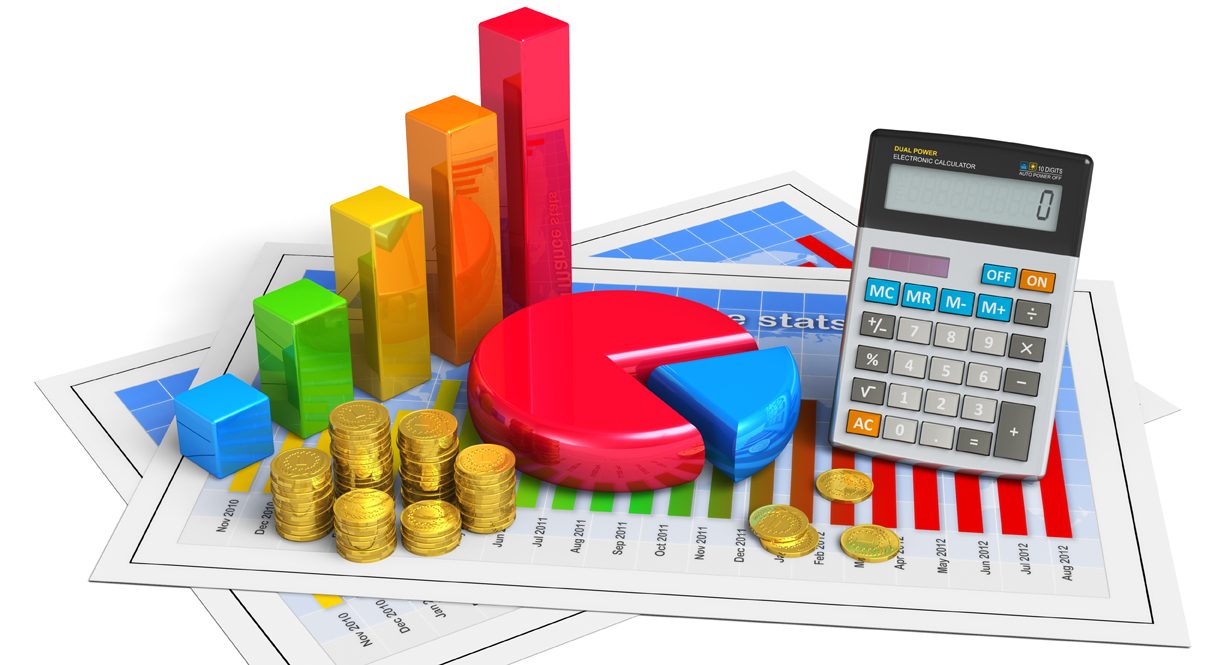 Северного сельского поселения  
Зимовниковского района
На 2022 год 
и плановый период 2023-2024 годов
Основа формирования бюджета Северного сельского поселения на 2022 год и плановый период 2023 и 2024 годов:
Прогноз социально-экономического развития Северного сельского поселения на 2022-20240годы (Постановление  Администрации Северного сельского поселения Зимовниковского района от 11.06.2021 № 24)
Основные направления бюджетной и налоговой политики Северного сельского поселения на 2022-2024 годы (Постановление Администрации  Северного сельского поселения от 27.10.2021 №70
Муниципальные программы Северного сельского поселения(проекты изменений в них)
Бюджет на 2022 год и на плановый период 2023 и 20204годов направлен на решение следующих ключевых задач:
Основные параметры проекта  решения «О бюджете Северного  сельского поселения Зимовниковского  района на 2022 год и на плановый период 2023 и 2024 годов»
Основные параметры бюджета Северного  сельского поселения на 2022 год
Динамика доходов бюджета поселения
Основные показатели прогноза социально-экономического развития Северного сельского поселения на 2022-2024 годы
Расходы бюджета  Северного сельского поселения,формируемые в рамках муниципальных программСеверного сельского поселения, и непрограммные расходы
Жилищно-коммунальное хозяйство
Благоустройство
389,3
Другие общегосударственные вопросы
63,0 тыс. рублей
Национальная экономика
0,0 тыс. рублей
Межбюджетные трансферты
56,10 тыс. рублей
Обеспечение деятельности муниципальных учреждений культуры
2160,4 тыс. рублей
Всего 8434,9 тыс. рублей
Физическая культура и спорт
10,0 тыс. руб.
Национальная оборона
97,1 тыс. руб.
Содержание аппарата управления
5659,0 тыс. рублей